M. Gabriel Santiago
With Yuri Kovchegov
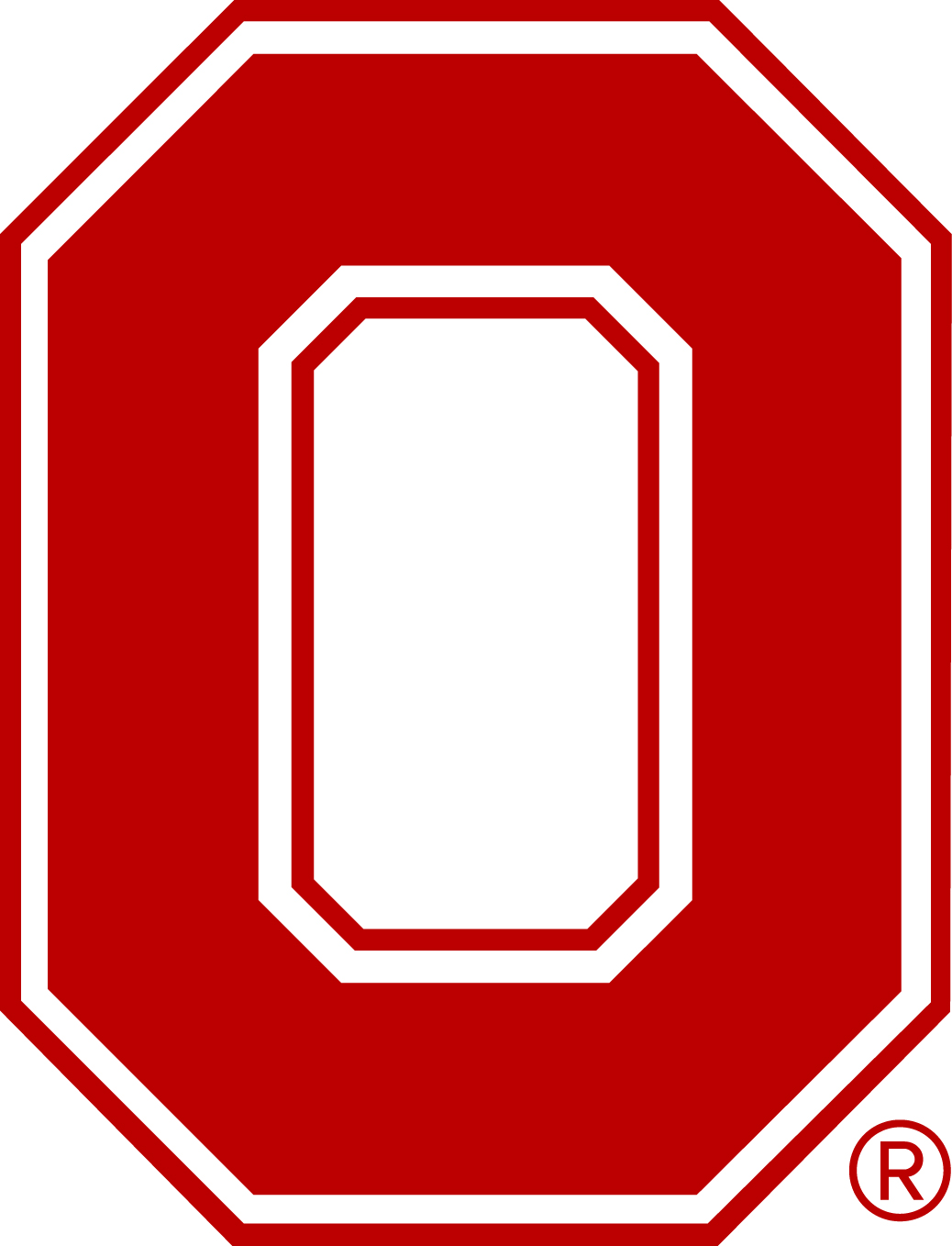 1
Quark Sivers function
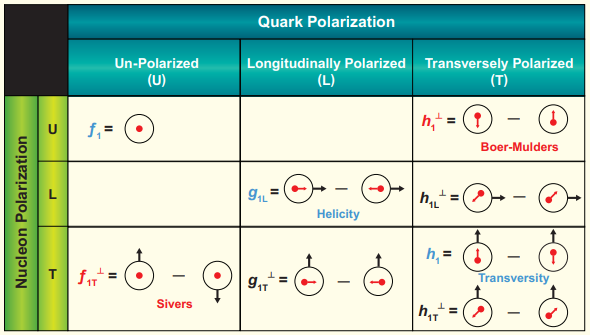 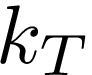 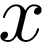 2
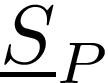 M. Gabriel Santiago
Quark Sivers function
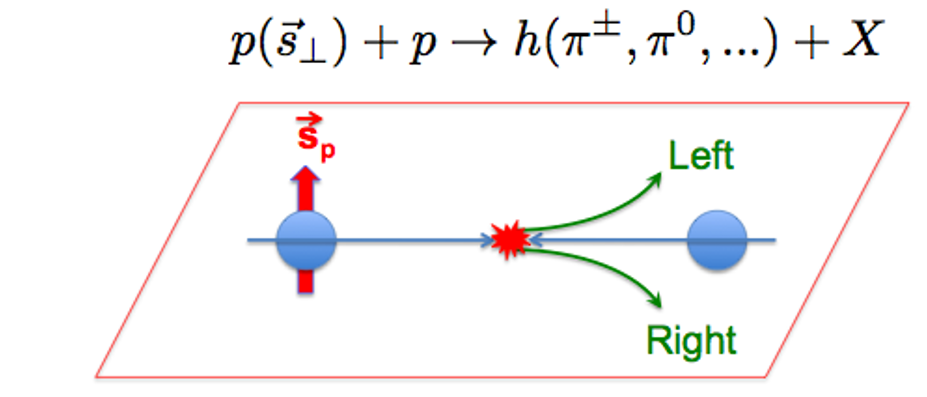 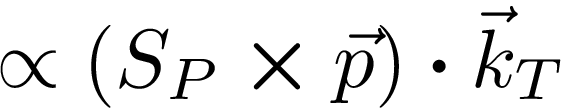 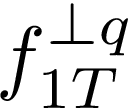 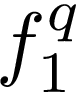 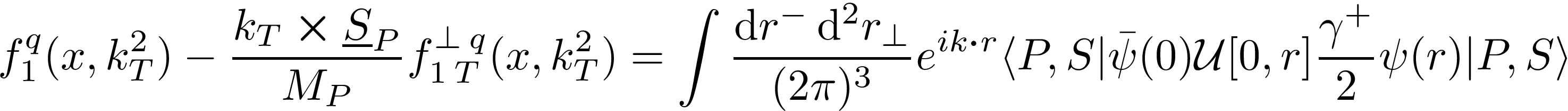 3
M. Gabriel Santiago
Spin-Dependent Odderon
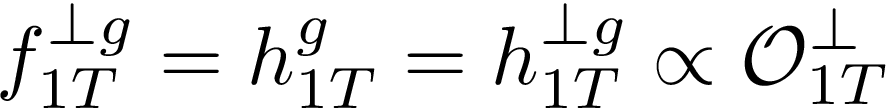 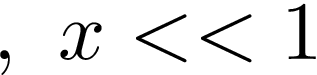 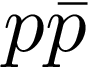 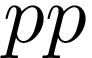 4
M. Gabriel Santiago
Kovchegov and Sievert (2018) constructed the helicity and quark transversity TMDs using a high-energy scattering operator formalism
The strategy is to rewrite the TMD operator definitions as dipole correlators
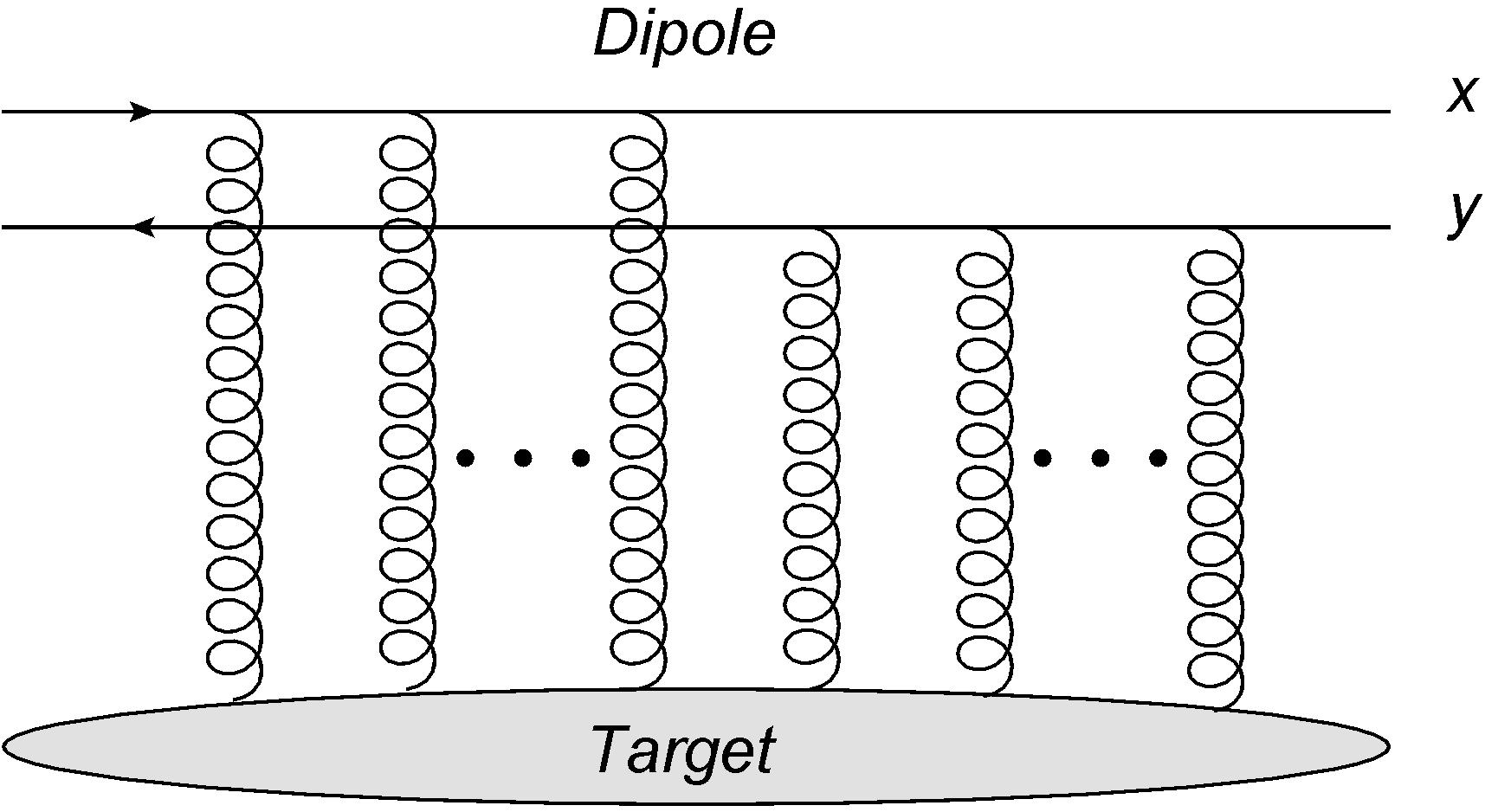 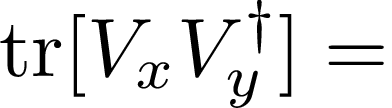 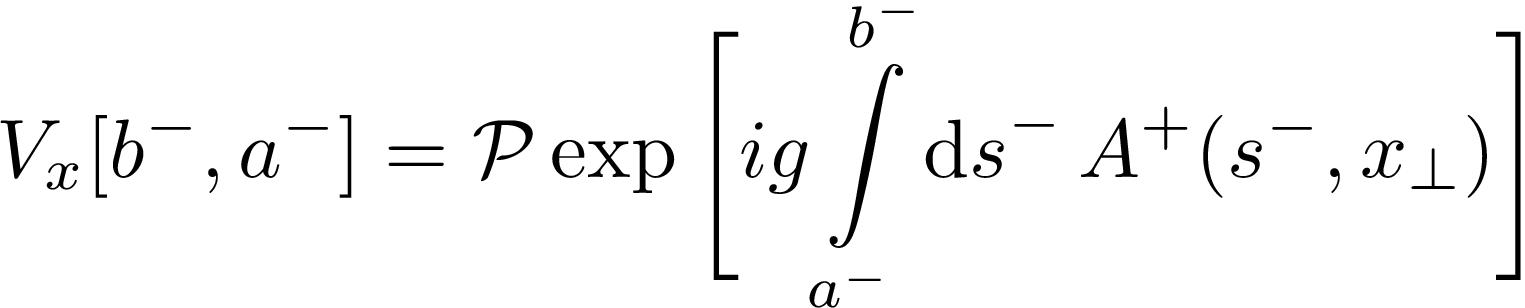 *in 
 or             gauge
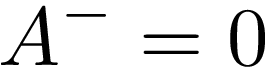 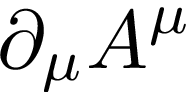 5
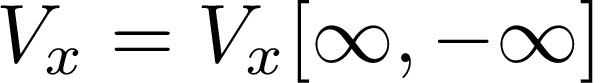 M. Gabriel Santiago
The quark correlator can be rewritten in terms of Wilson lines







The polarized Wilson line               makes the correlator a transverse polarized dipole
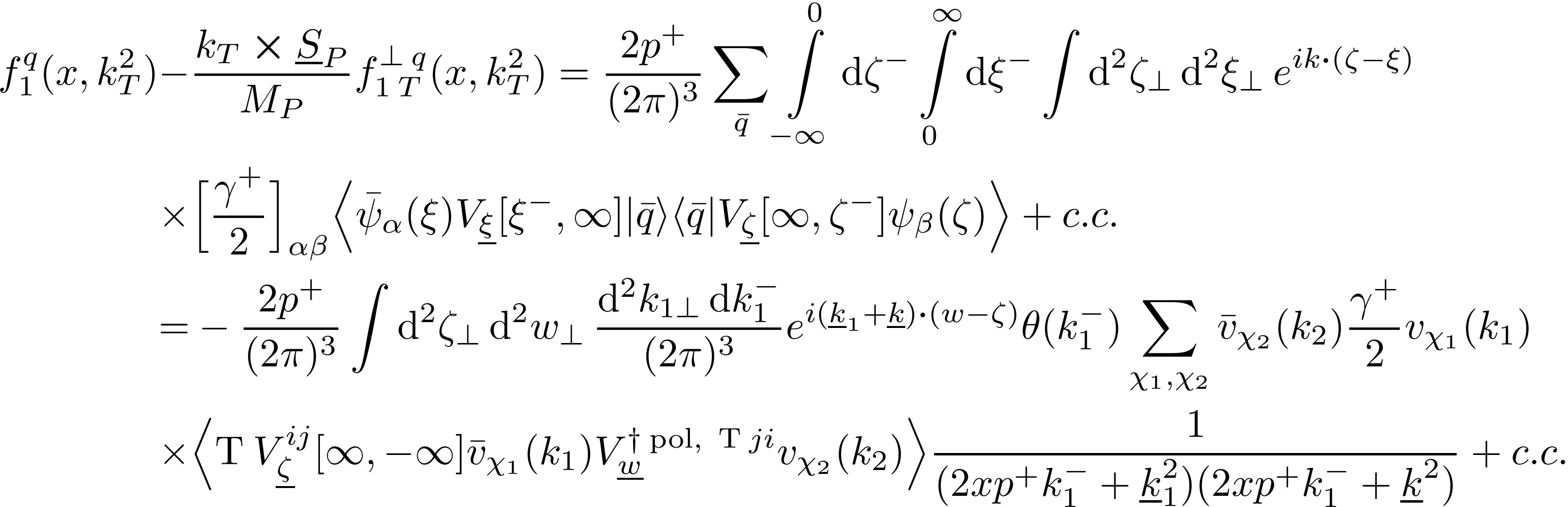 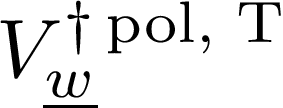 6
M. Gabriel Santiago
Define new polarized dipoles by adding spin-dependent interaction






Helicity interaction comes at sub-eikonal  level, transversity at sub-sub-eikonal
Define evolution for new polarized dipoles to get TMD evolution!
Can we apply this formalism to the Sivers function?
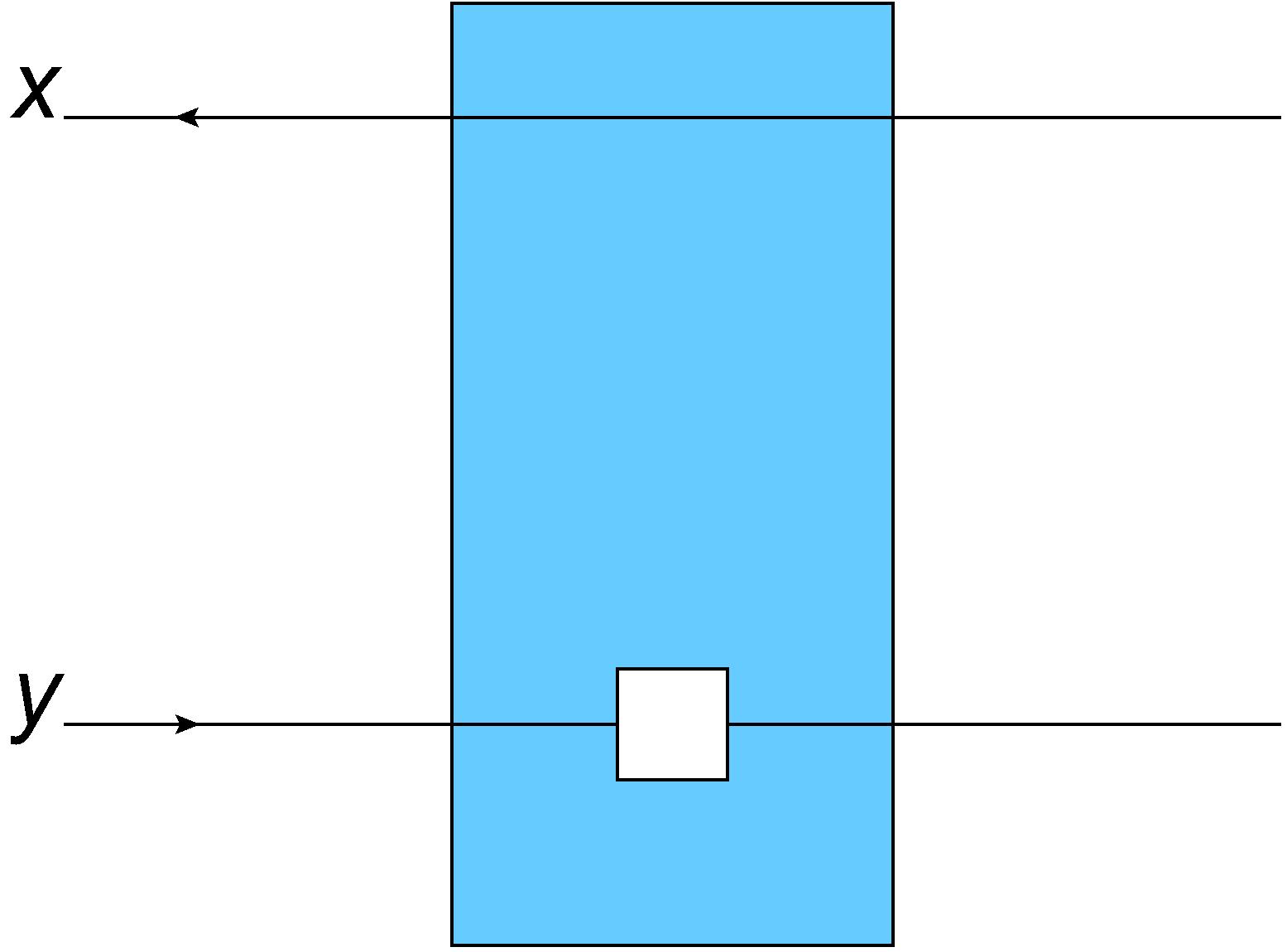 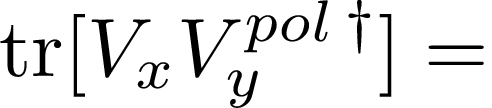 7
M. Gabriel Santiago
Transverse polarized Wilson line
Insert sub- or sub-sub-eikonal operator into ordinary Wilson lines
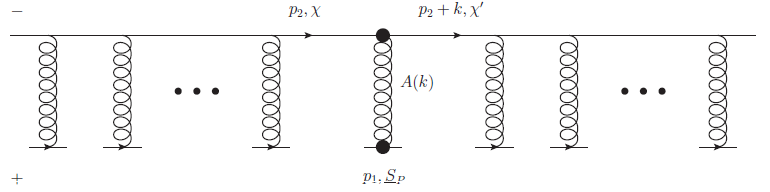 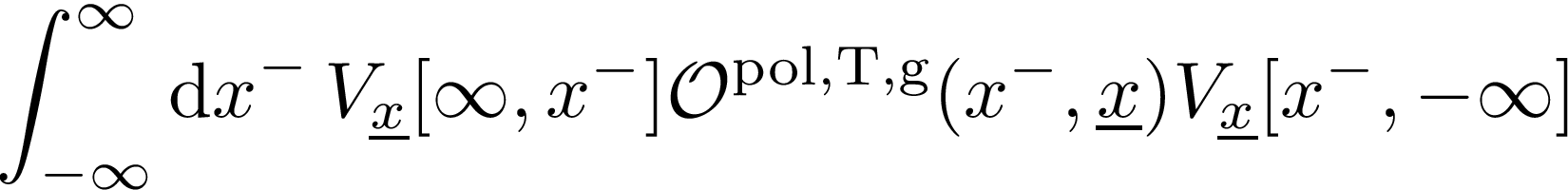 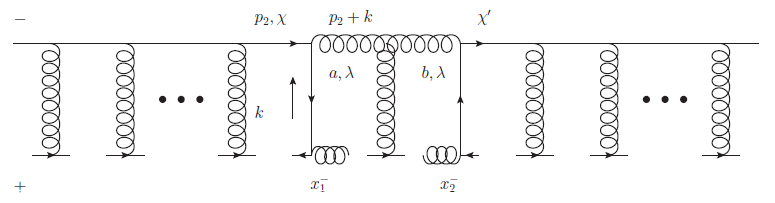 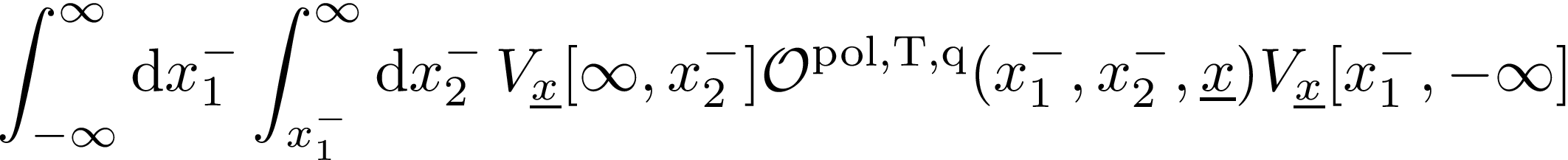 8
M. Gabriel Santiago
Transverse polarized Wilson line
Full sub-sub-eikonal polarized fundamental Wilson line for TMDs which depend on the proton’s transverse spin
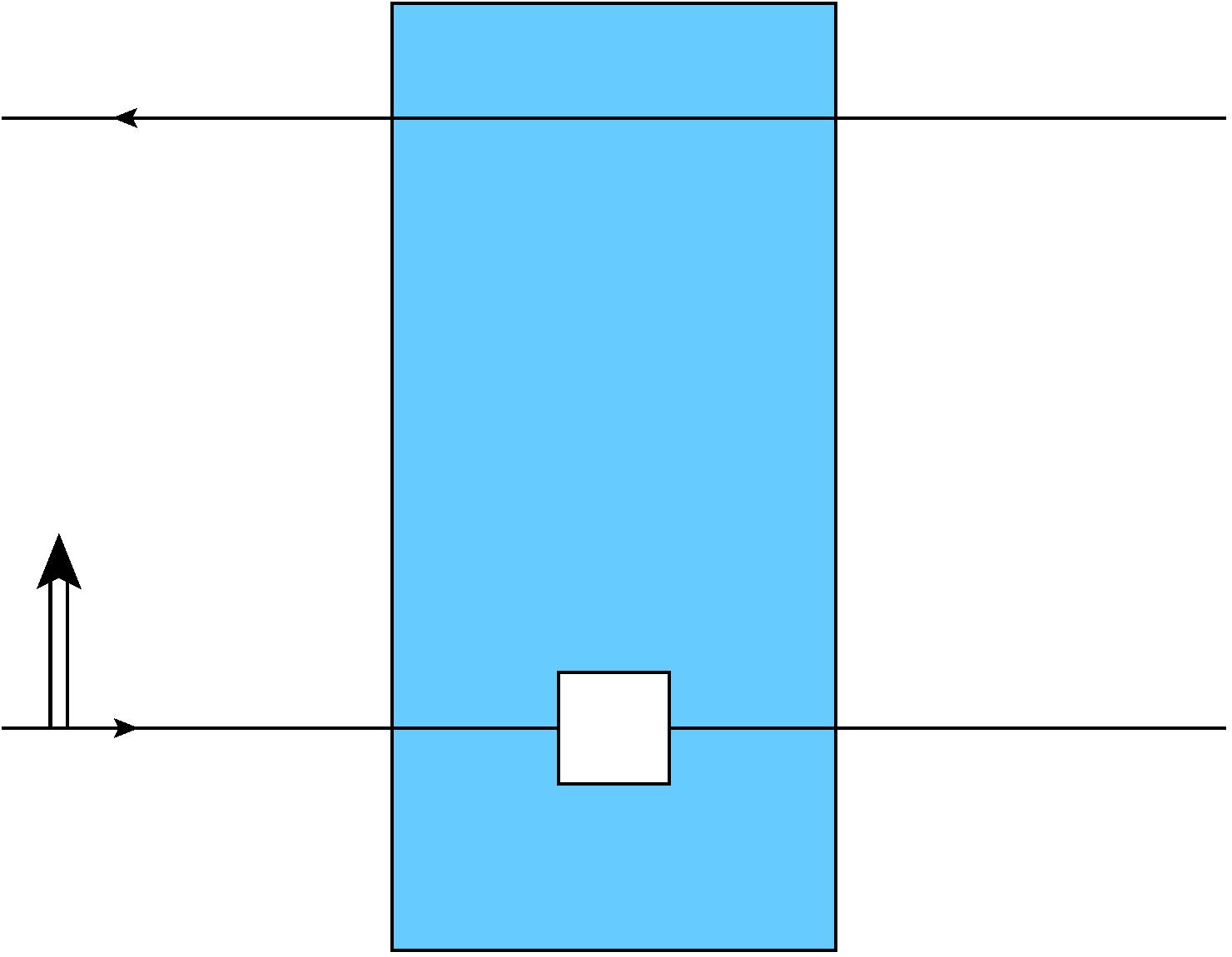 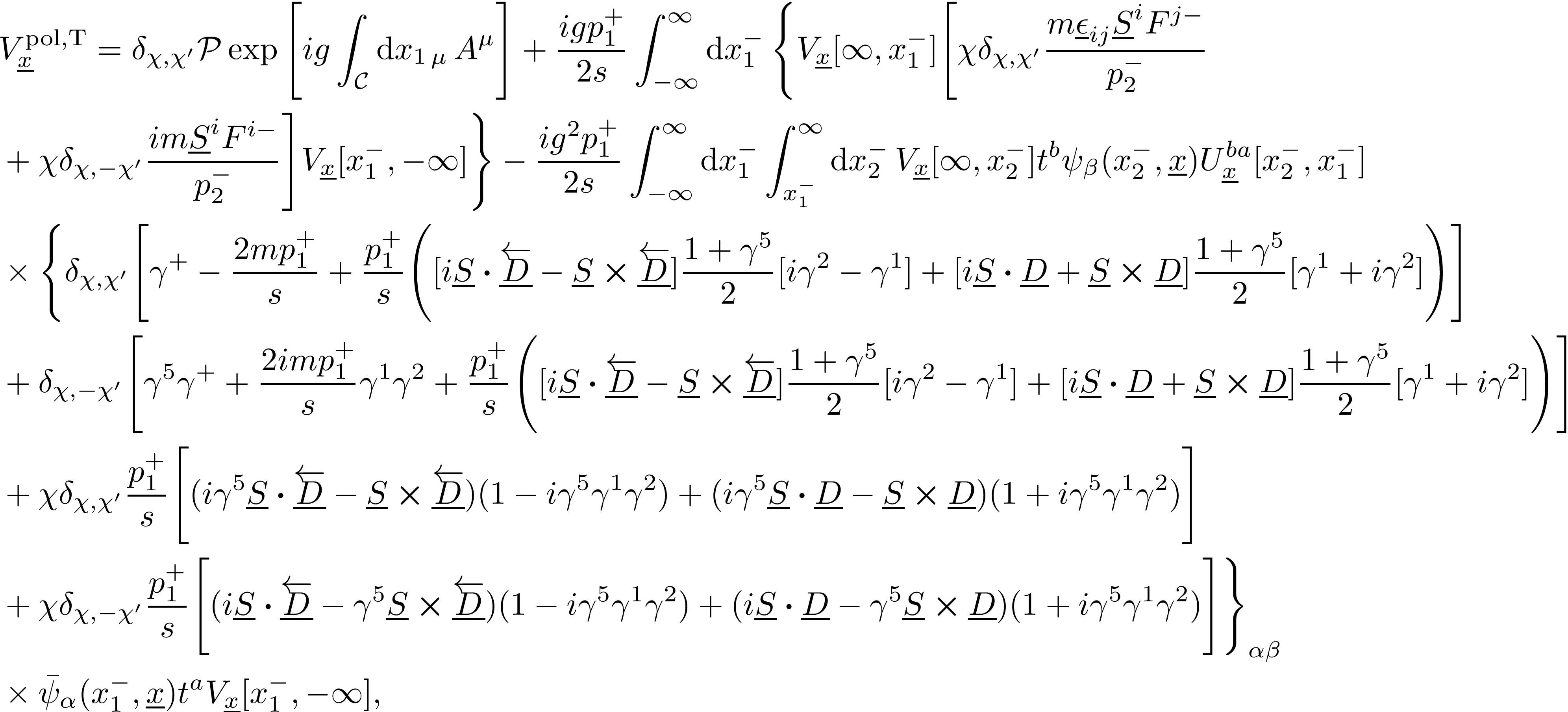 9
M. Gabriel Santiago
Apply the formalism to rewrite the Sivers function in terms of polarized transverse Wilson lines
Discarding light quark masses, the quark-quark correlator which yields the Sivers function is




Only an eikonal Wilson line correlator remains!
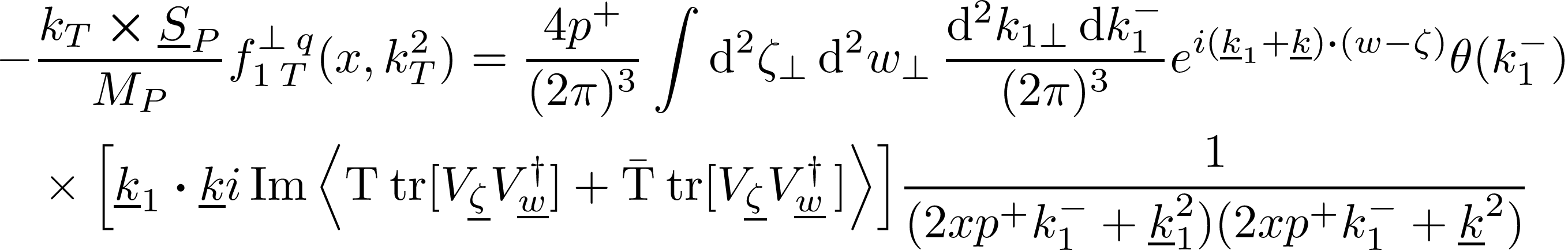 10
M. Gabriel Santiago
Dipole Odderon
In the color dipole picture, it is the antisymmetric, imaginary piece of a dipole correlator
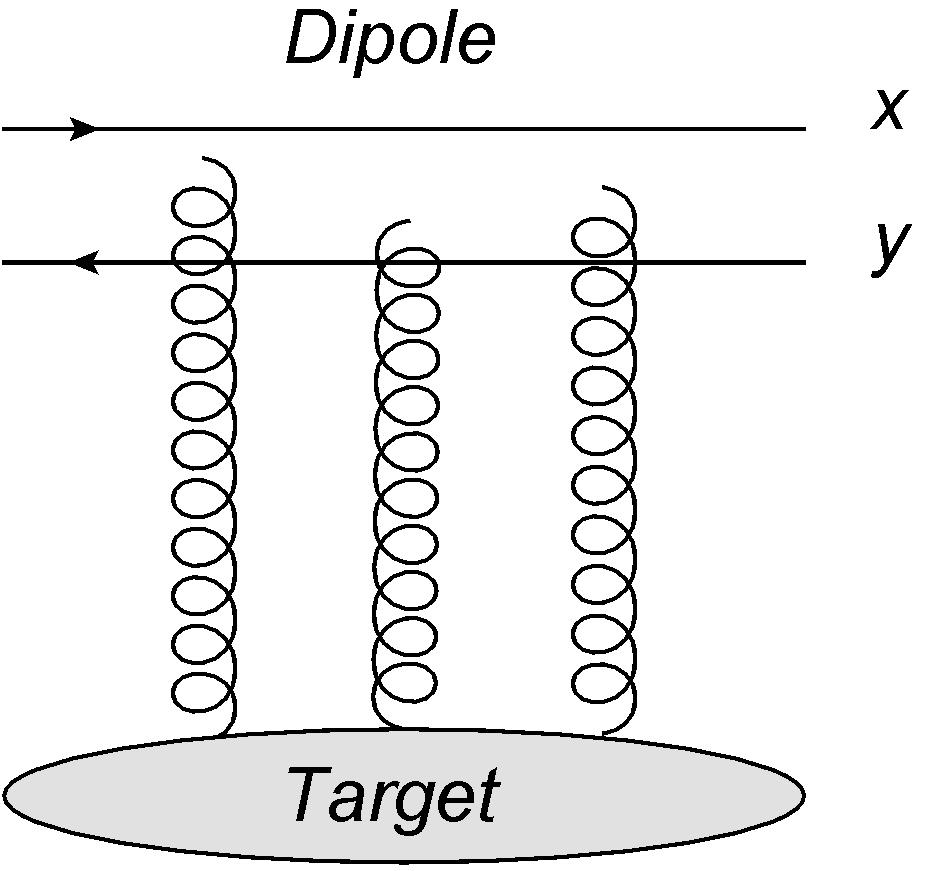 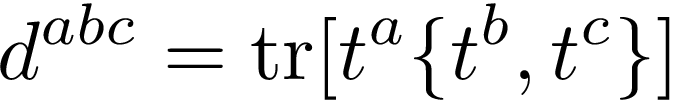 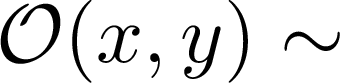 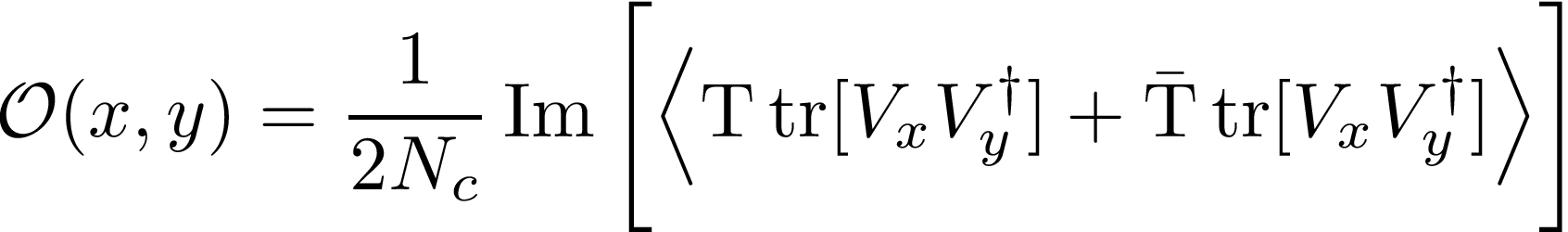 11
M. Gabriel Santiago
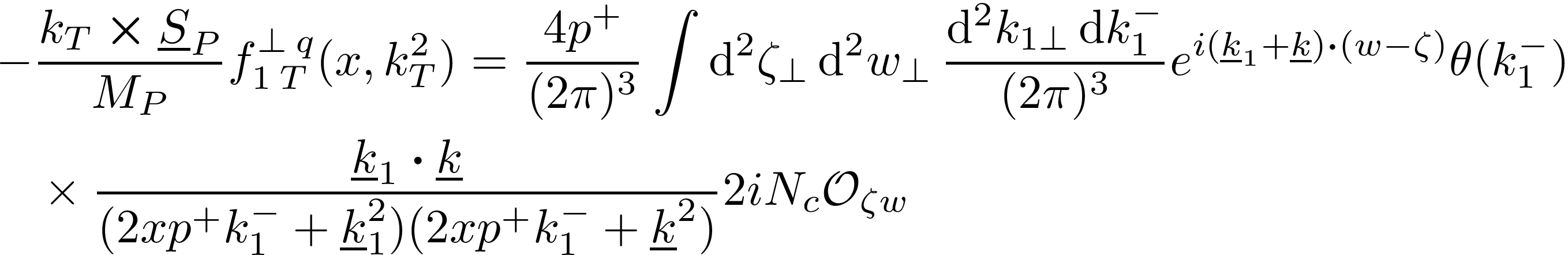 12
M. Gabriel Santiago
Diquark model calculation
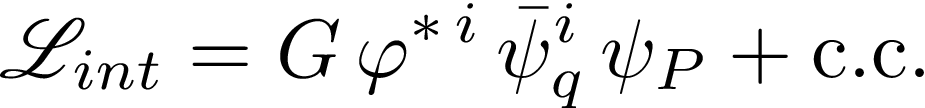 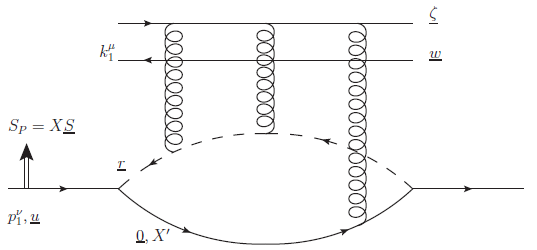 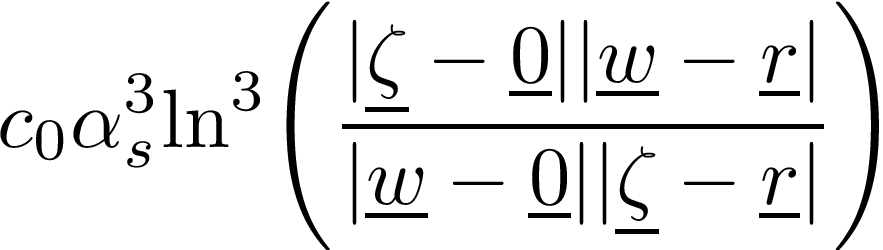 13
M. Gabriel Santiago
Diquark model calculation
Plugging the diquark model odderon into our Sivers function result gives


Nonzero spin-dependent odderon!
Interesting behavior as                            , Sivers function does not vanish
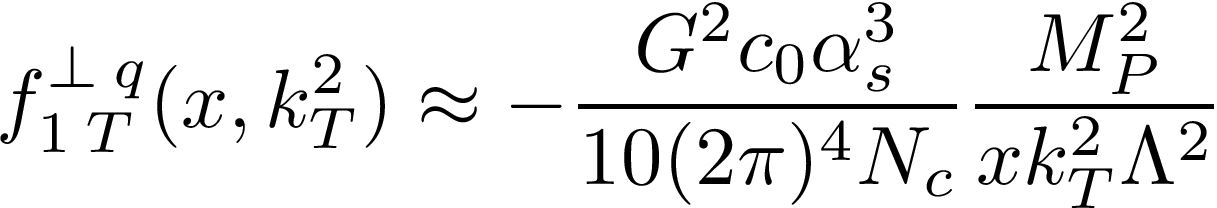 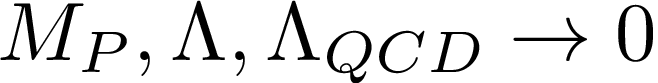 14
M. Gabriel Santiago
Outlook
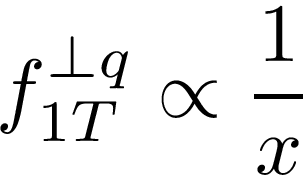 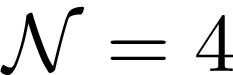 15
M. Gabriel Santiago
References
D. Boer, M. G. Echevarria, P. Mulders, and J. Zhou, Phys. Rev. Lett. 116, 122001 (2016), arXiv:1511.03485 [hep-ph].
L. Szymanowski and J. Zhou, Phys. Lett. B760, 249 (2016), arXiv:1604.03207 [hep-ph].
Y. V. Kovchegov and M. D. Sievert, Phys. Rev. D99, 054032 (2019), arXiv:1808.09010 [hep-ph].
Y. V. Kovchegov and M. D. Sievert, Phys. Rev. D99, 054033 (2019), arXiv:1808.10354 [hep-ph].
V. M. Abazov et al. (D0, TOTEM), (2020), arXiv:2012.03981 [hep-ex].
J. Bartels, L. Lipatov, and G. Vacca, Phys.Lett. B477, 178 (2000), arXiv:hep-ph/9912423 [hep-ph].
Y. V. Kovchegov, AIP Conf. Proc. 1523, 335 (2013), arXiv:1212.2113 [hep-ph].
S. Caron-Huot, JHEP 05 (2015), arXiv:1309.6521 [hep-th].
R. C. Brower, M. Djuric, and C.-I. Tan, JHEP 0907, 063 (2009), arXiv:0812.0354 [hep-th].
16
M. Gabriel Santiago
Thank You
17
M. Gabriel Santiago